Figure 2. LRRK2 mutants induce cell death in SH-SY5Y cells. SH-SY5Y cells were transiently co-transfected with the ...
Hum Mol Genet, Volume 16, Issue 11, 1 June 2007, Pages 1319–1326, https://doi.org/10.1093/hmg/ddm080
The content of this slide may be subject to copyright: please see the slide notes for details.
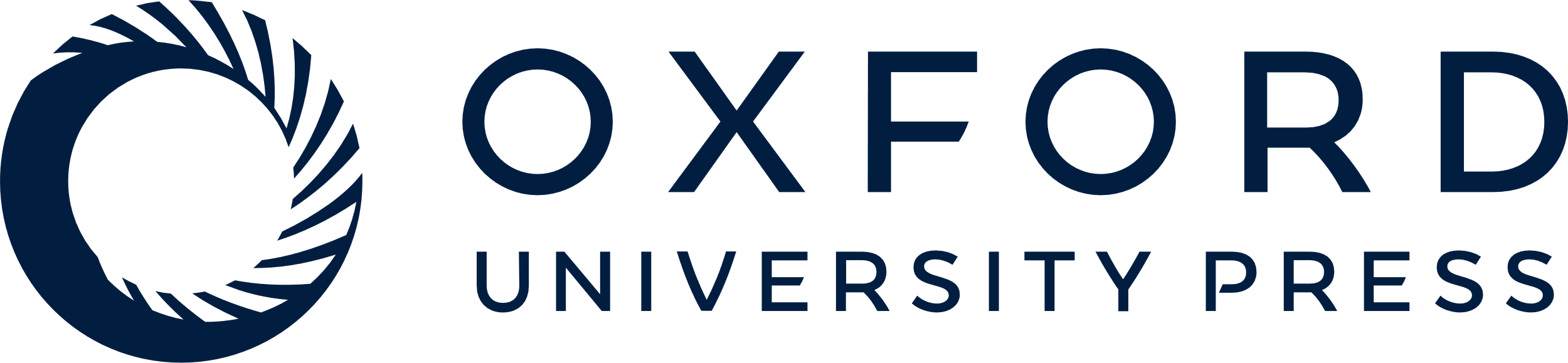 [Speaker Notes: Figure 2.  LRRK2 mutants induce cell death in SH-SY5Y cells. SH-SY5Y cells were transiently co-transfected with the indicated plasmid coding for wild-type or mutant LRRK2 and a pLantern GFP in a ratio 5:1. ( A ) Representative direct immunofluorescence of apoptotic nuclei in co-transfected cells using a fluorescent probe Hoechst 33342. ( B ) Quantification of apoptotic nuclei 48 h after transfection. At least 100 GFP-positive cells from randomly chosen fields for each transfected constructs were counted. ( C ) Direct immunofluorescence using an anti-cleaved-caspase 3 antibody in co-transfected cells 24 h after transfection. Only the mutant R1441C is shown as an example. Use of cell-permeable caspase inhibitor z-VAD-fmk to block caspase 3 activation (lower panel). ( D ) Quantification of cleaved caspase 3-positive cells 48 h after transfection in the presence or absence of z-VAD-fmk treatment. 


Unless provided in the caption above, the following copyright applies to the content of this slide: © The Author 2007. Published by Oxford University Press. All rights reserved. For Permissions, please email: journals.permissions@oxfordjournals.org]